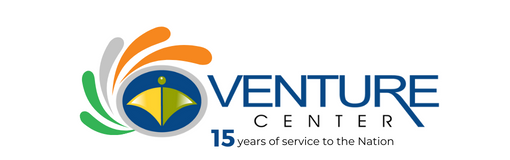 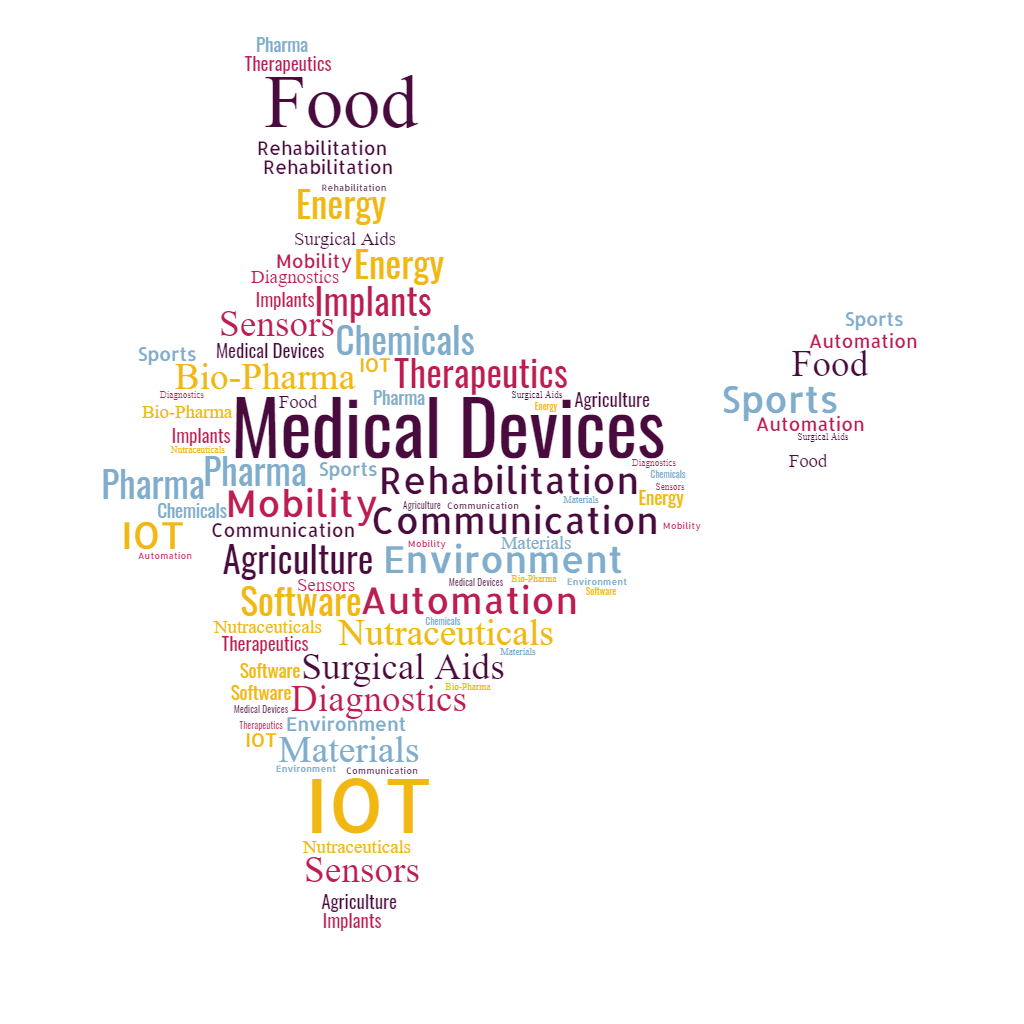 Start-ups of Venture Center
Across Industry Sectors
Incubatee Showcase | December 2021
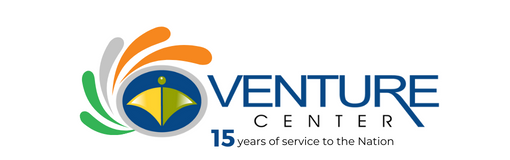 Medical Devices-Implants and surgical aids
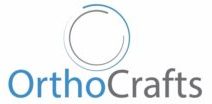 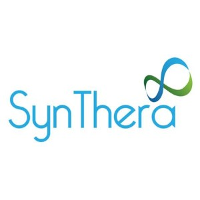 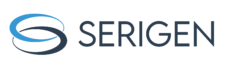 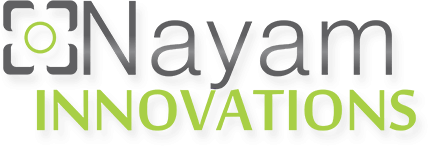 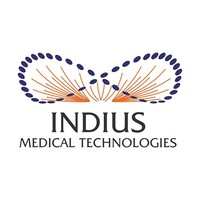 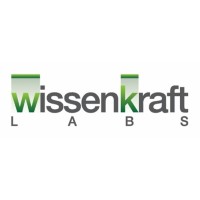 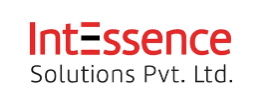 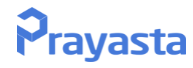 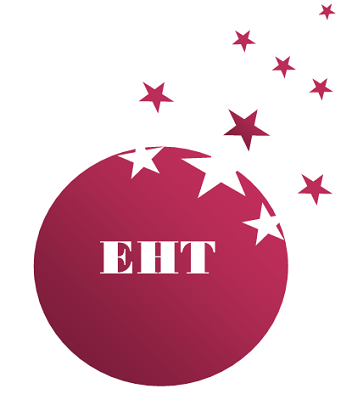 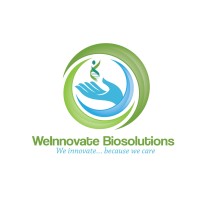 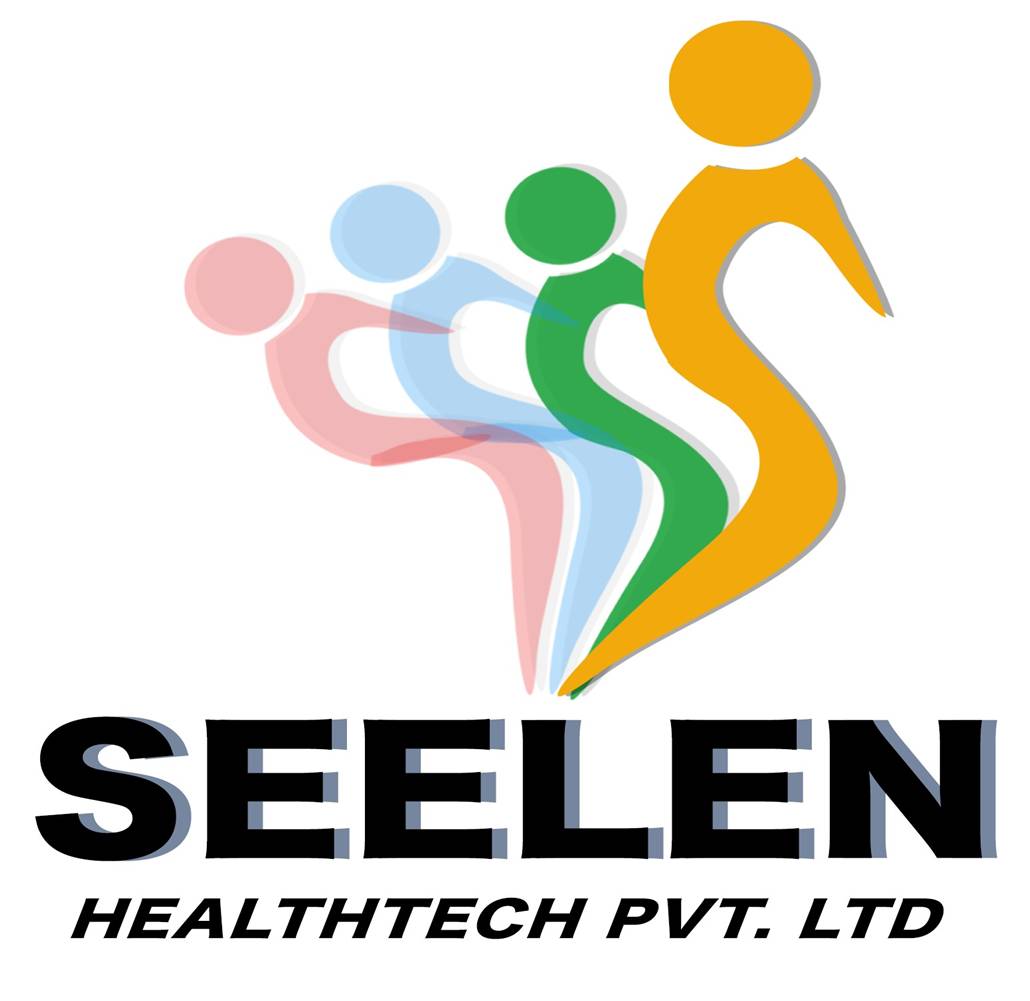 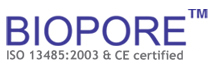 Eishita Healthtech Pvt Ltd
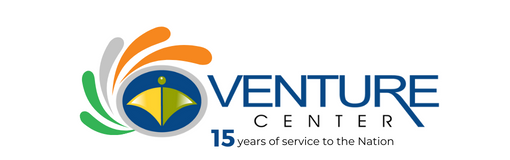 Medical Devices – Mechanical, electronics, optics, computing
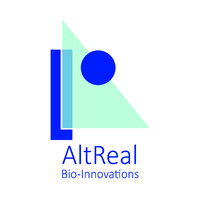 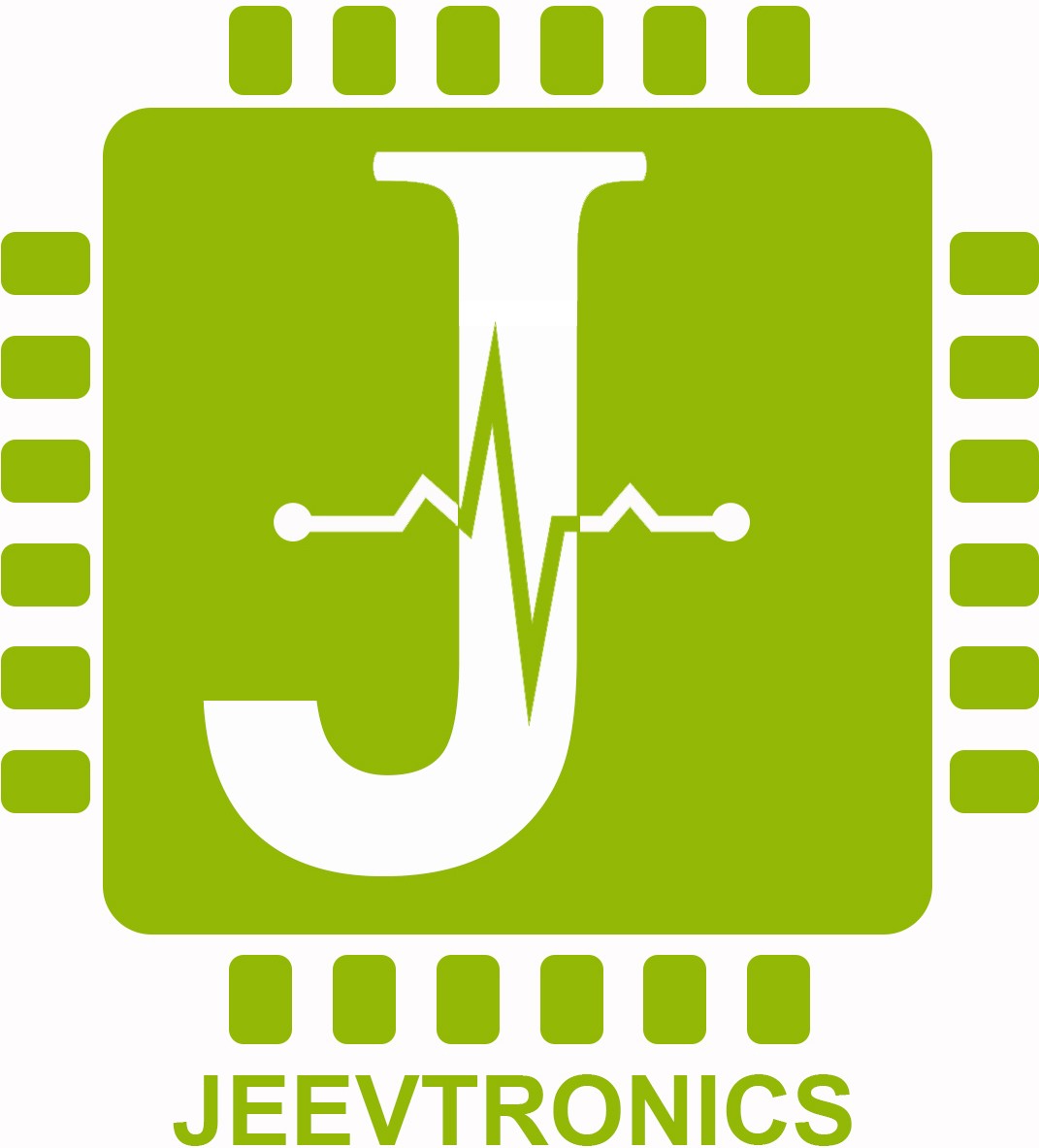 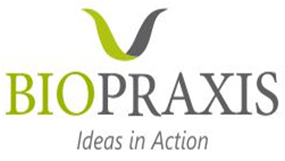 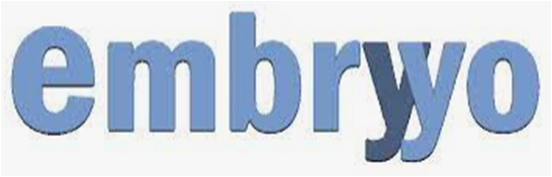 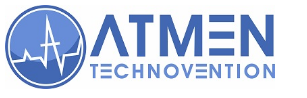 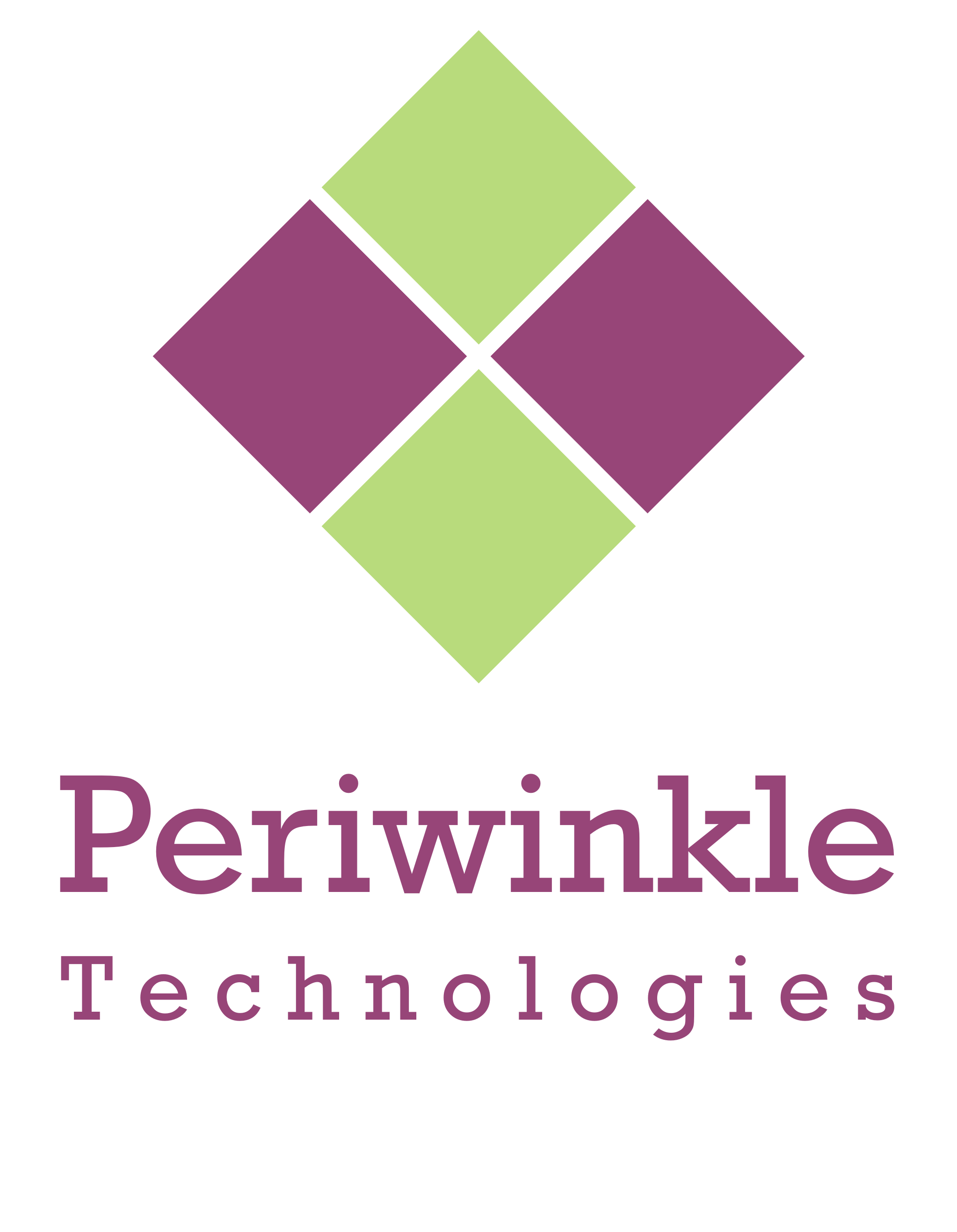 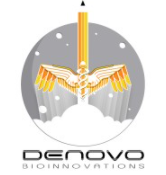 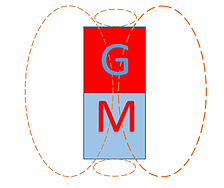 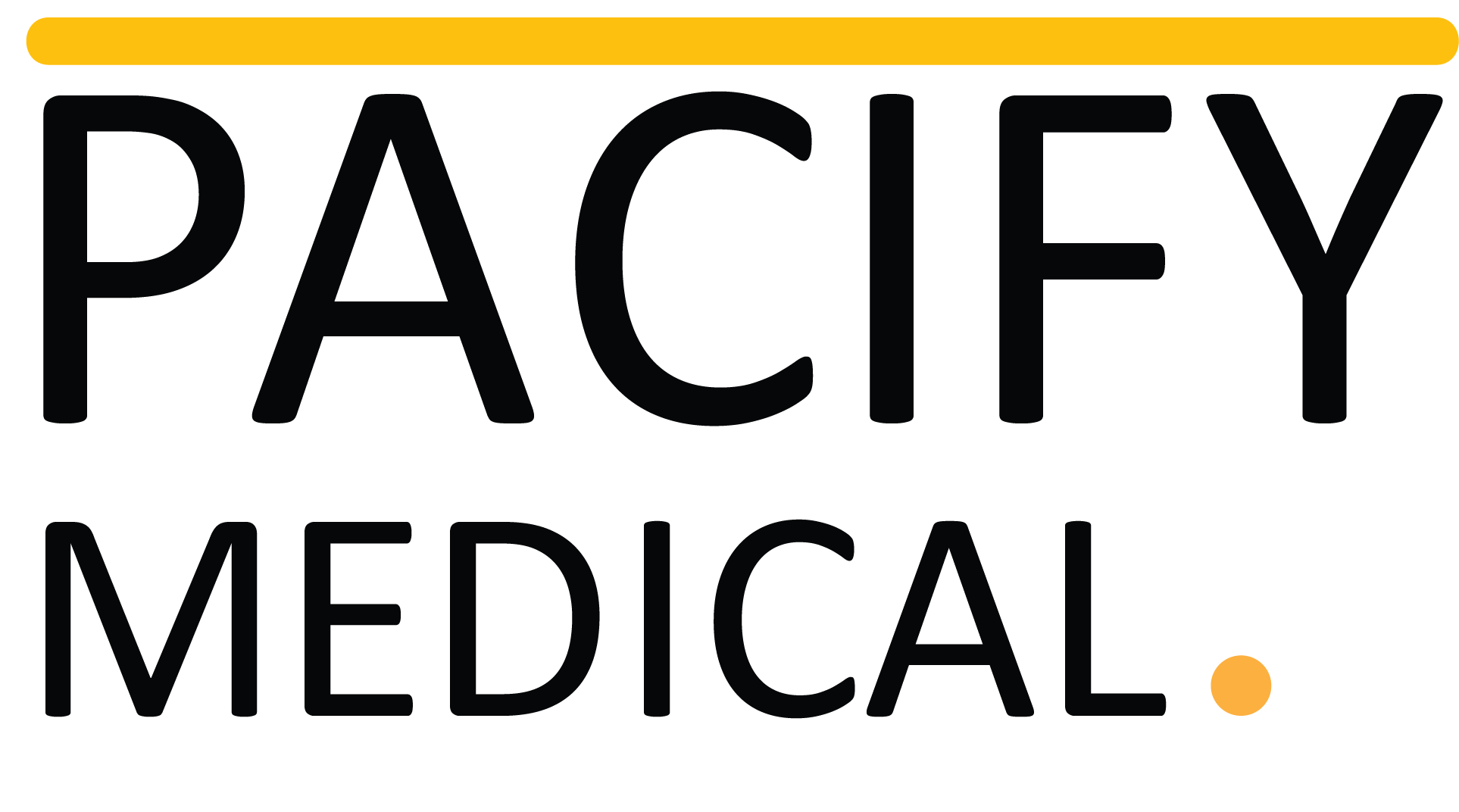 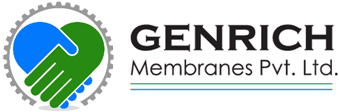 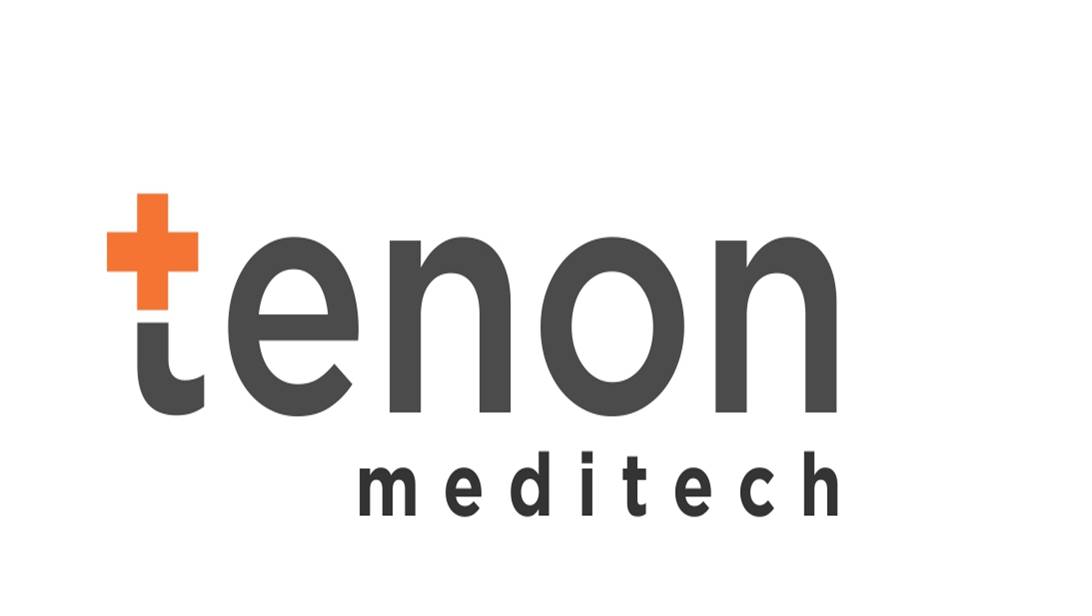 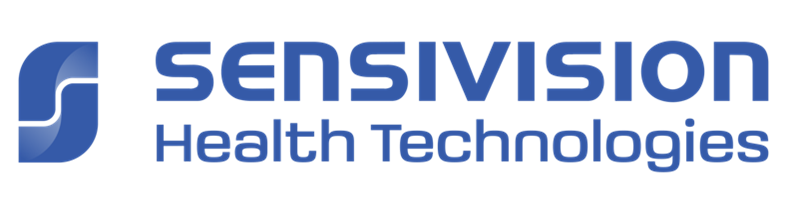 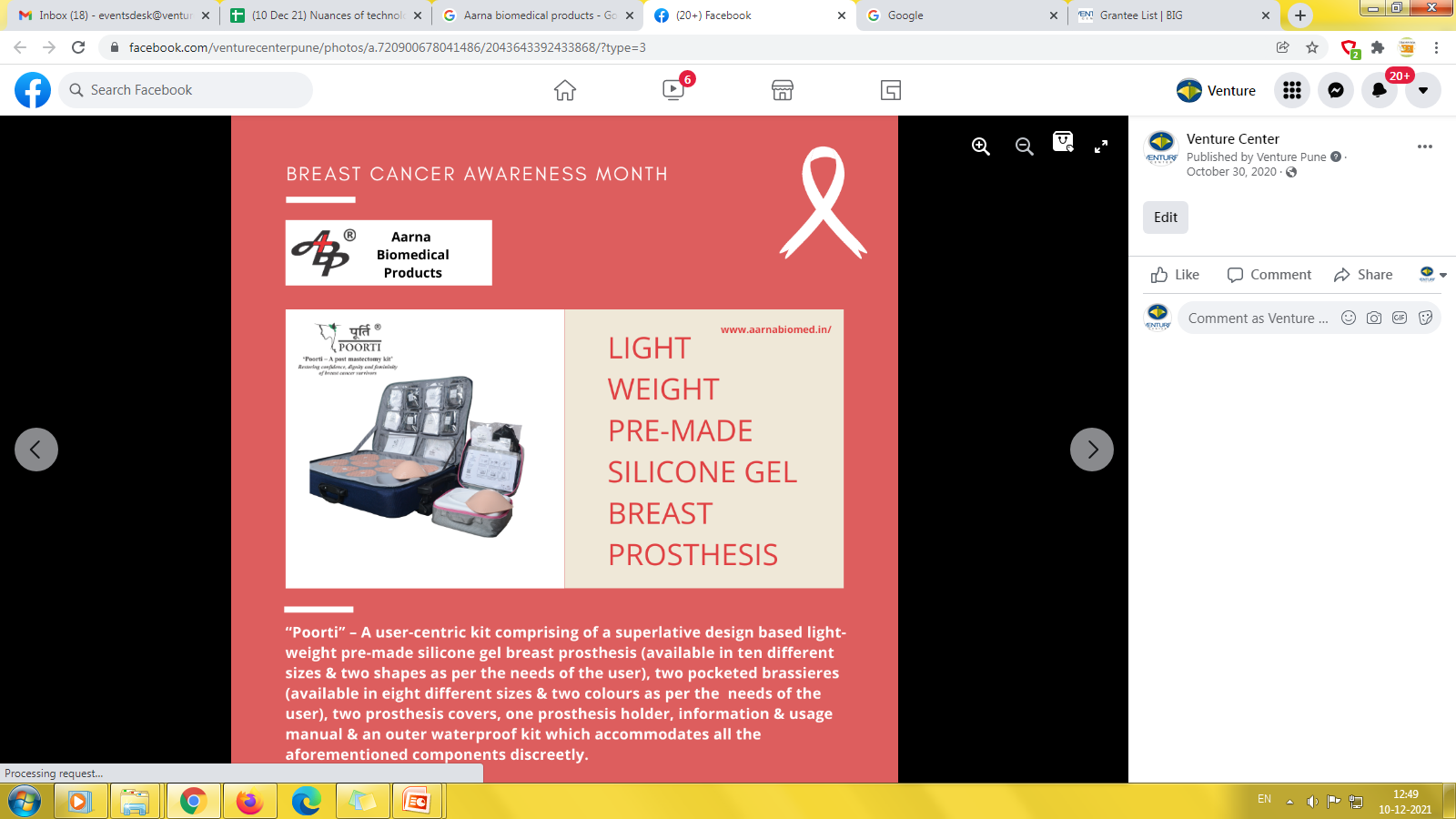 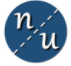 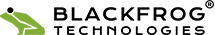 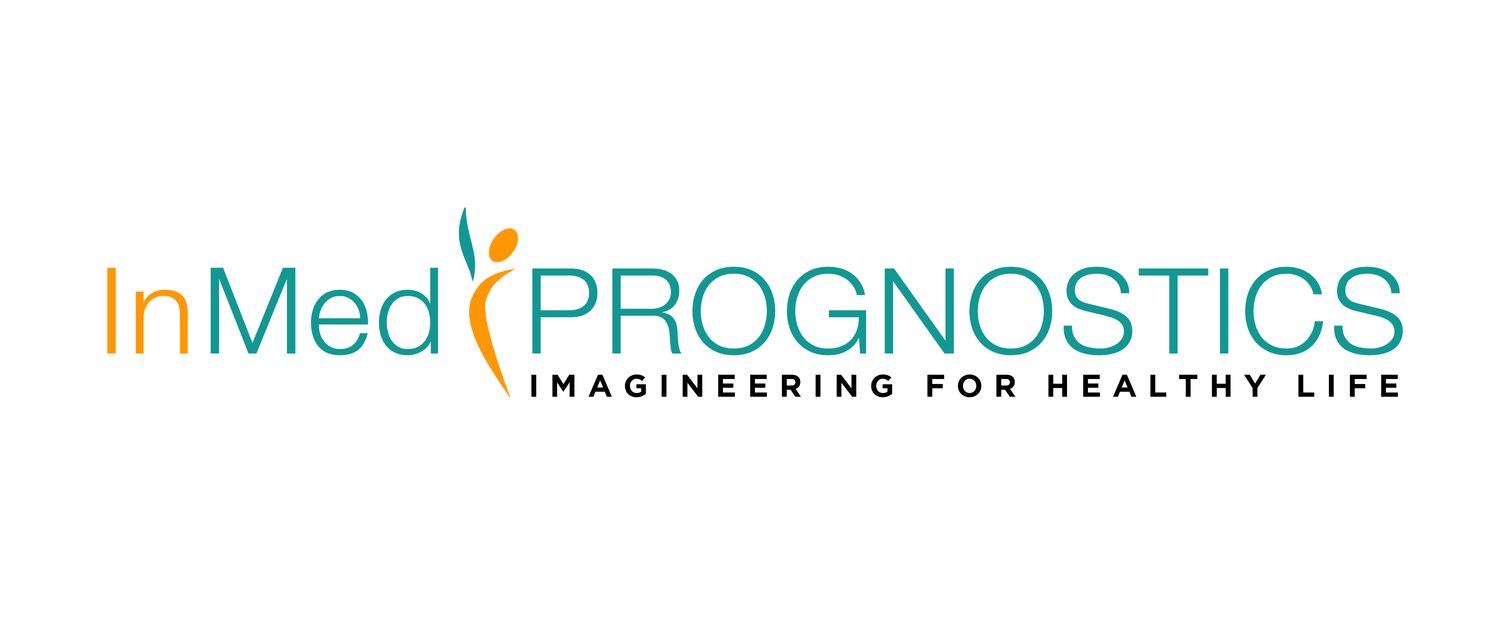 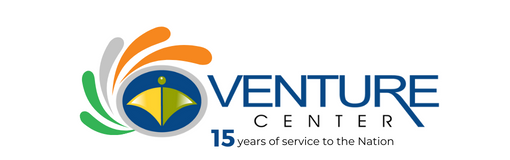 Rehabilitation & Sports
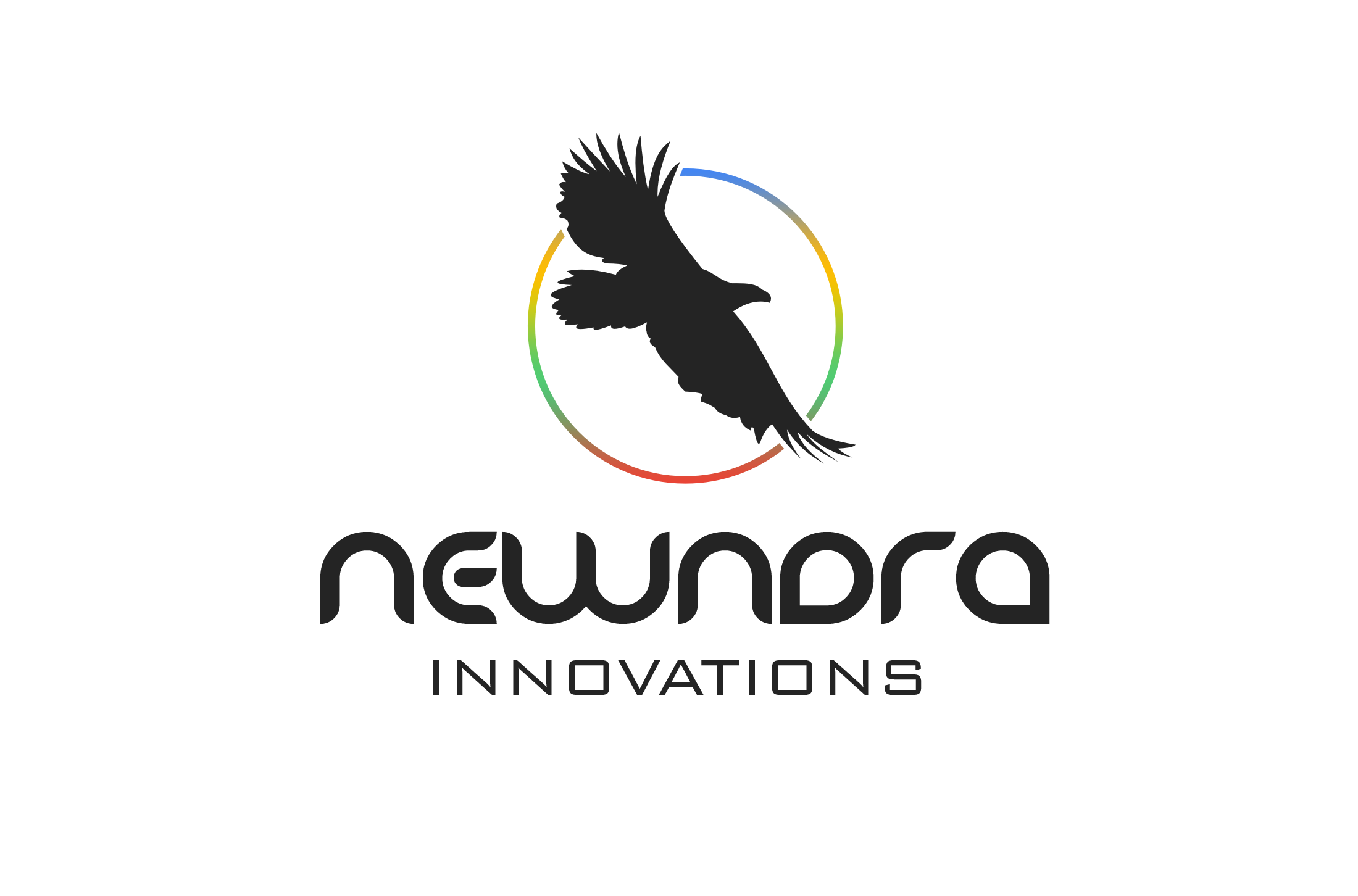 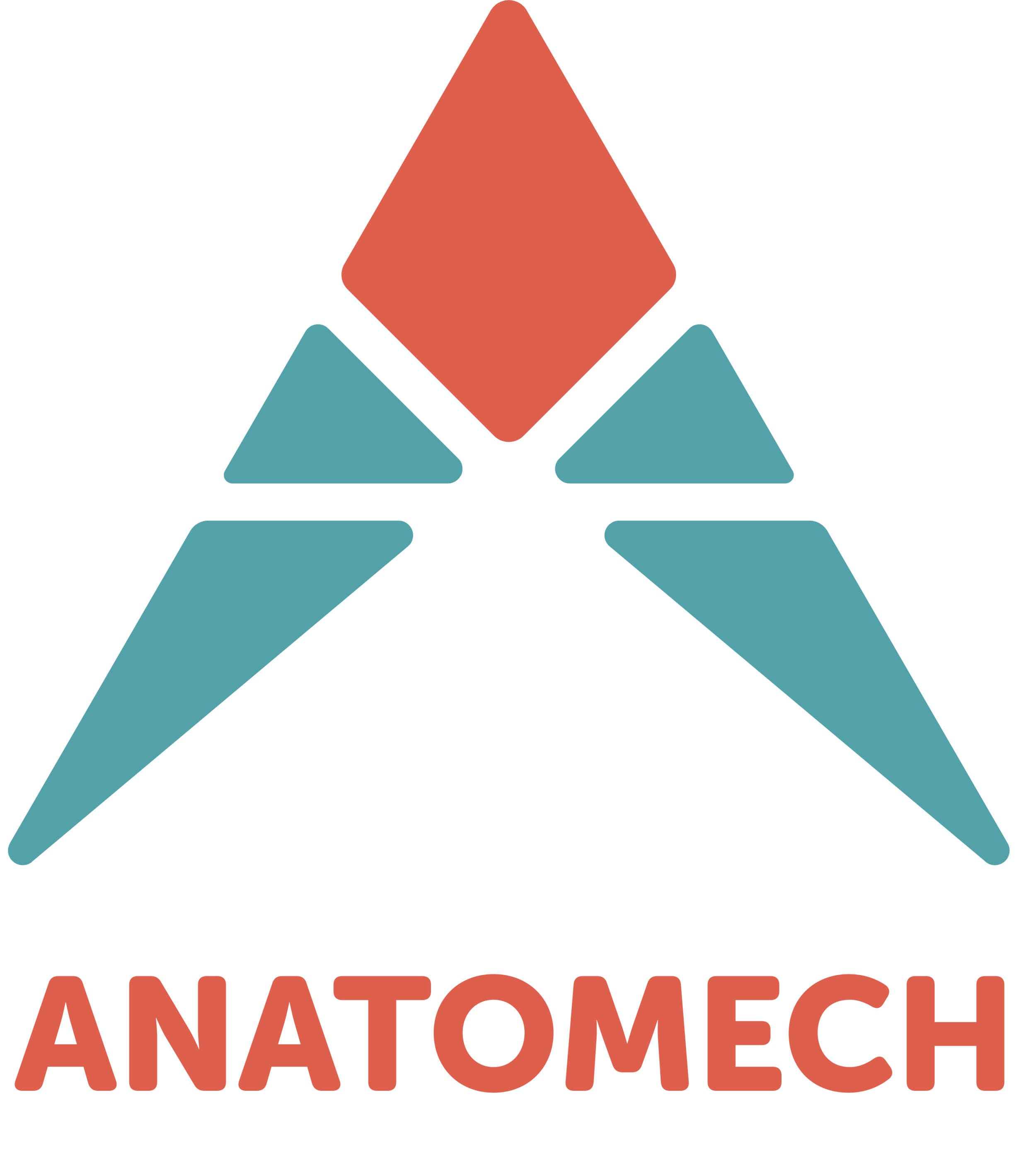 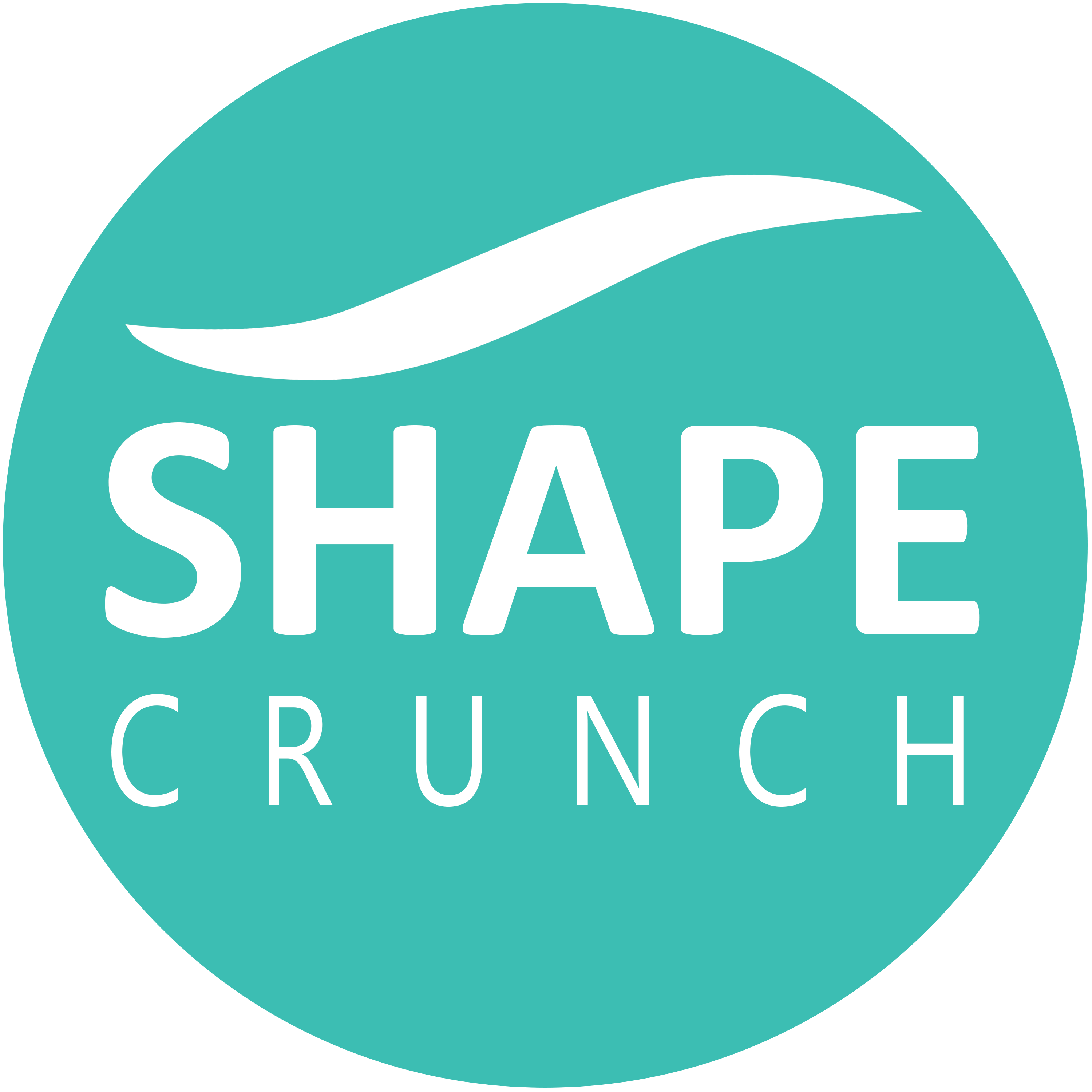 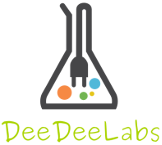 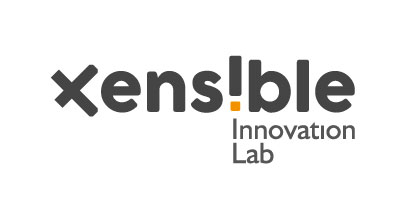 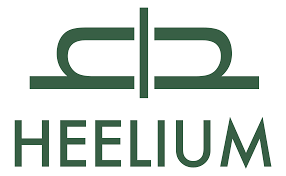 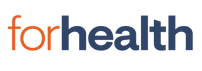 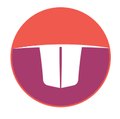 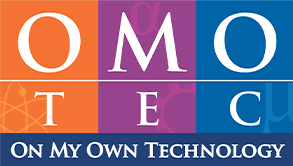 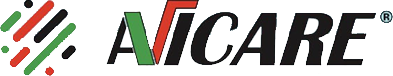 Afferent Wearable Technologies
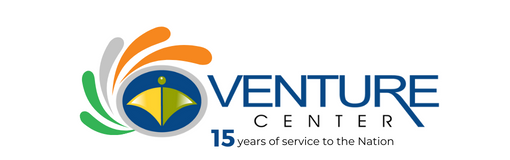 Diagnostics
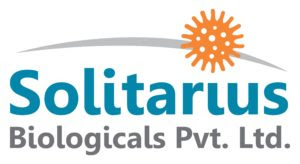 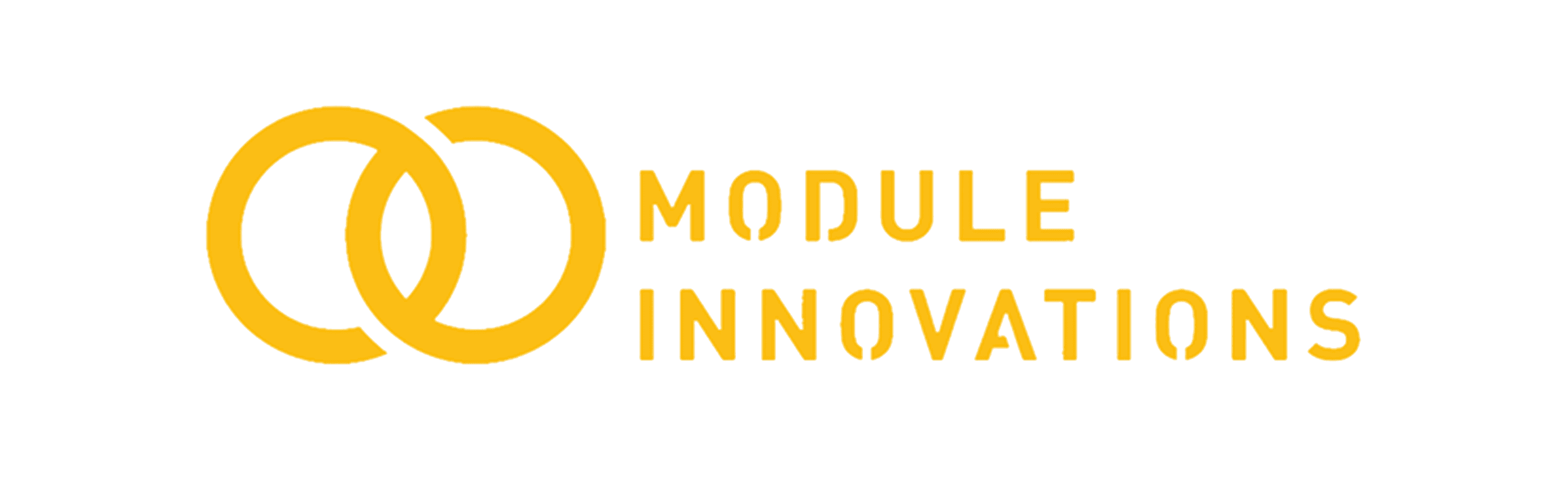 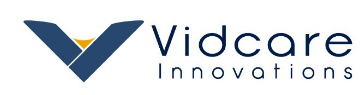 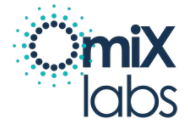 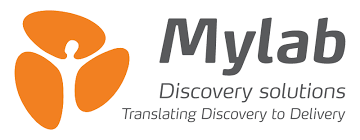 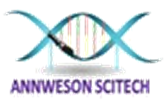 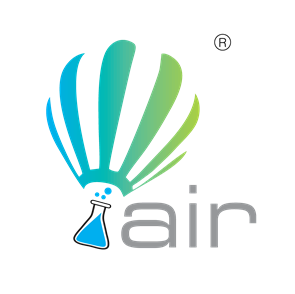 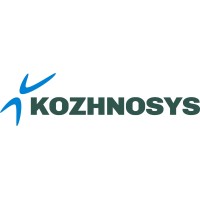 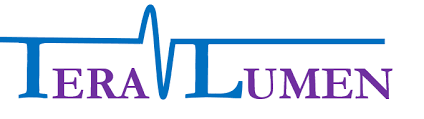 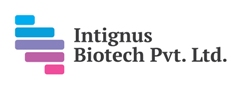 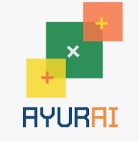 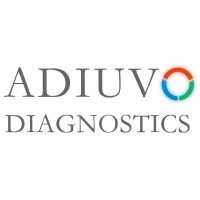 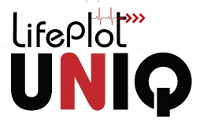 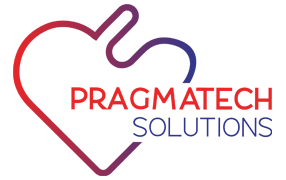 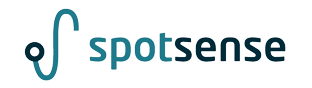 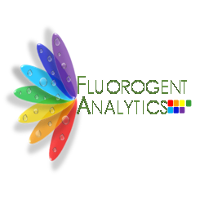 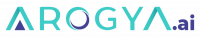 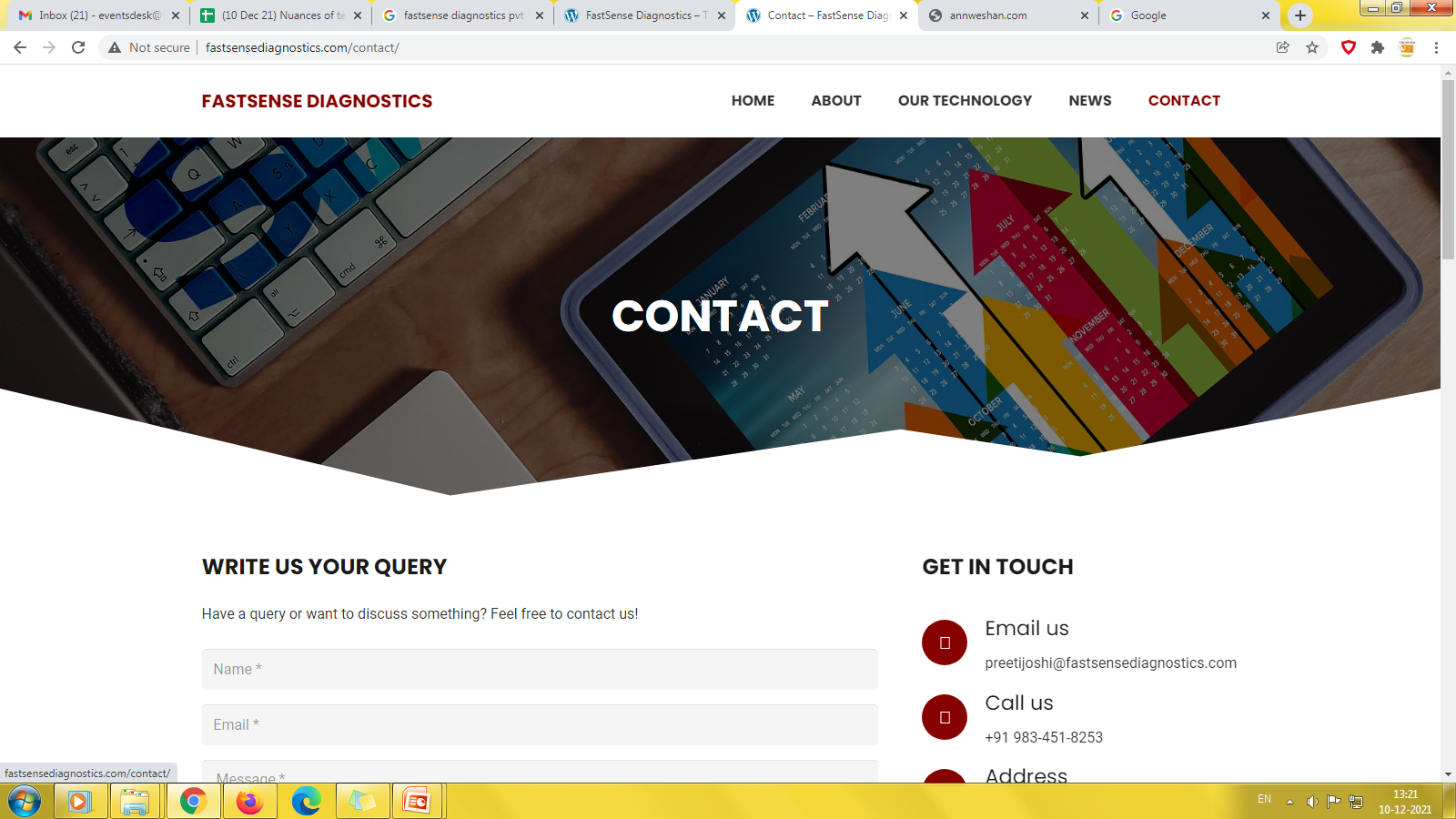 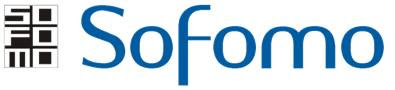 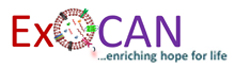 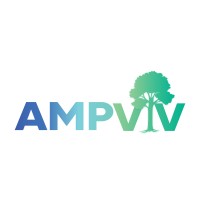 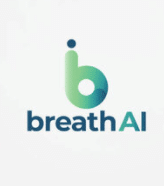 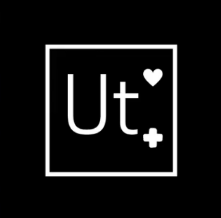 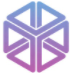 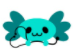 Virtual Sense Global
Mandala
Axolotl health
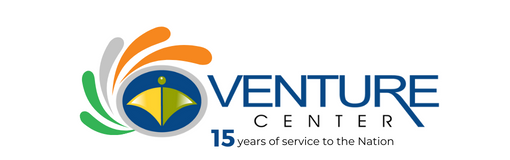 Therapeutics, Pharma, Biopharma
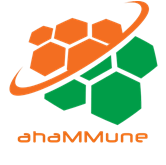 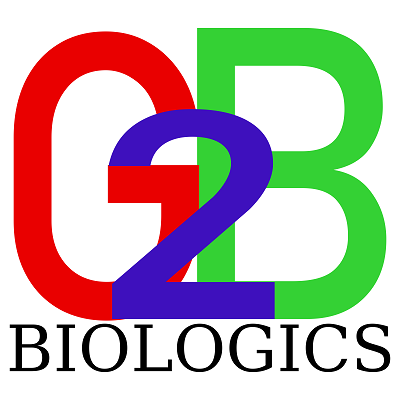 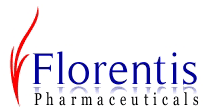 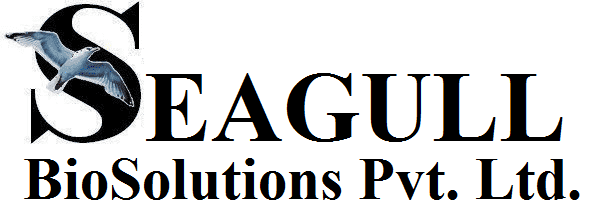 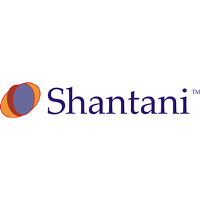 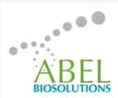 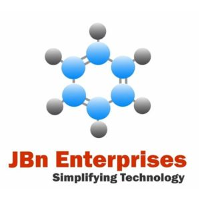 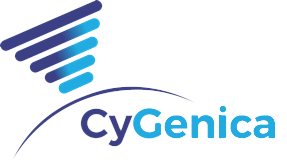 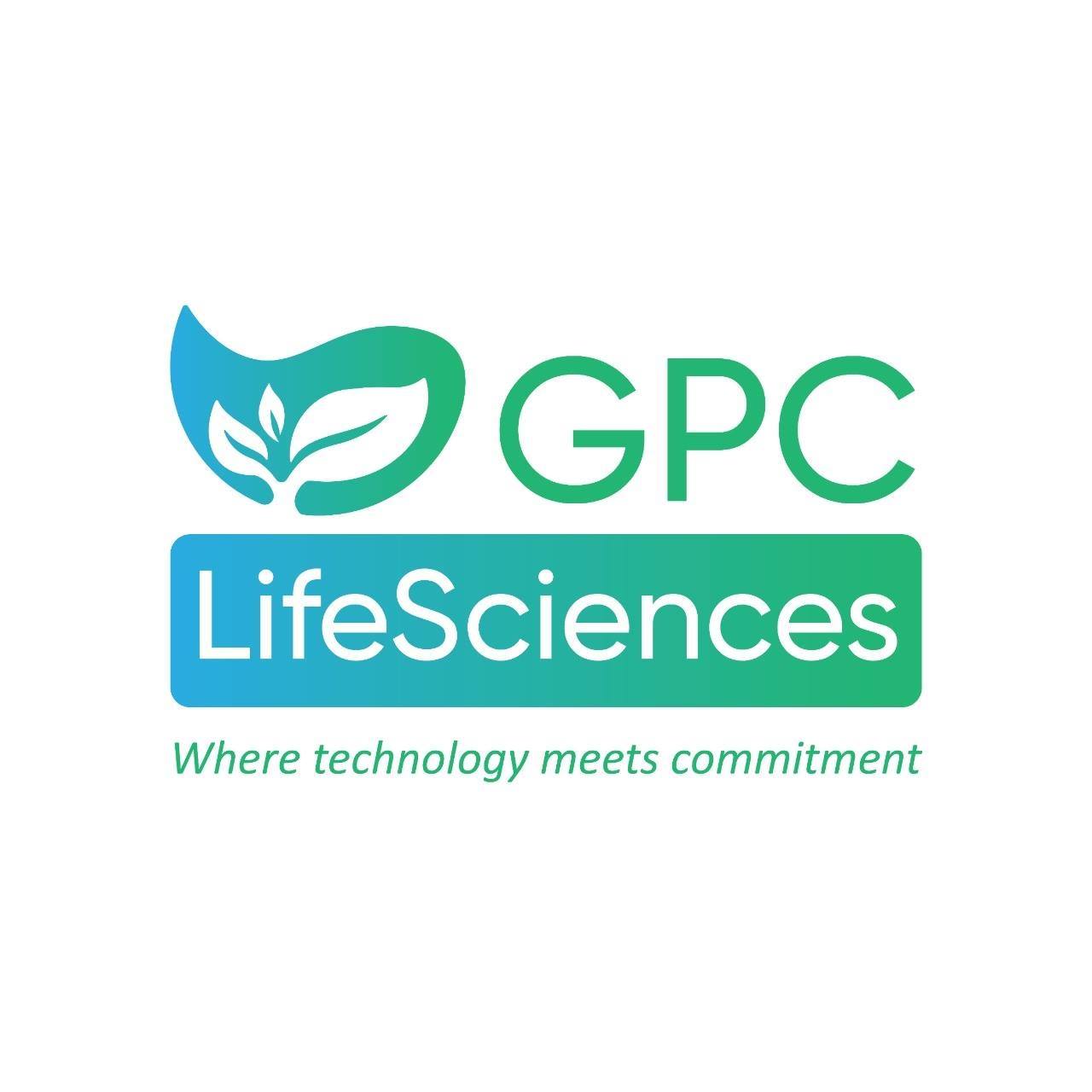 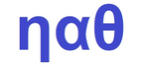 Neel Agil
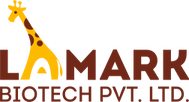 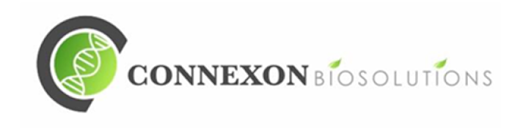 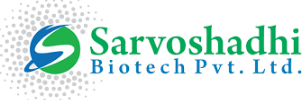 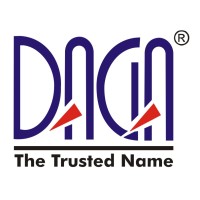 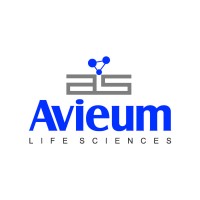 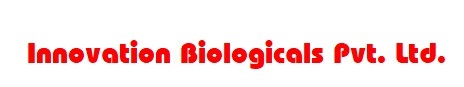 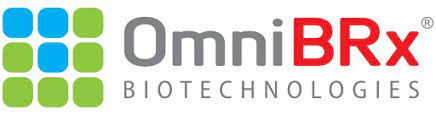 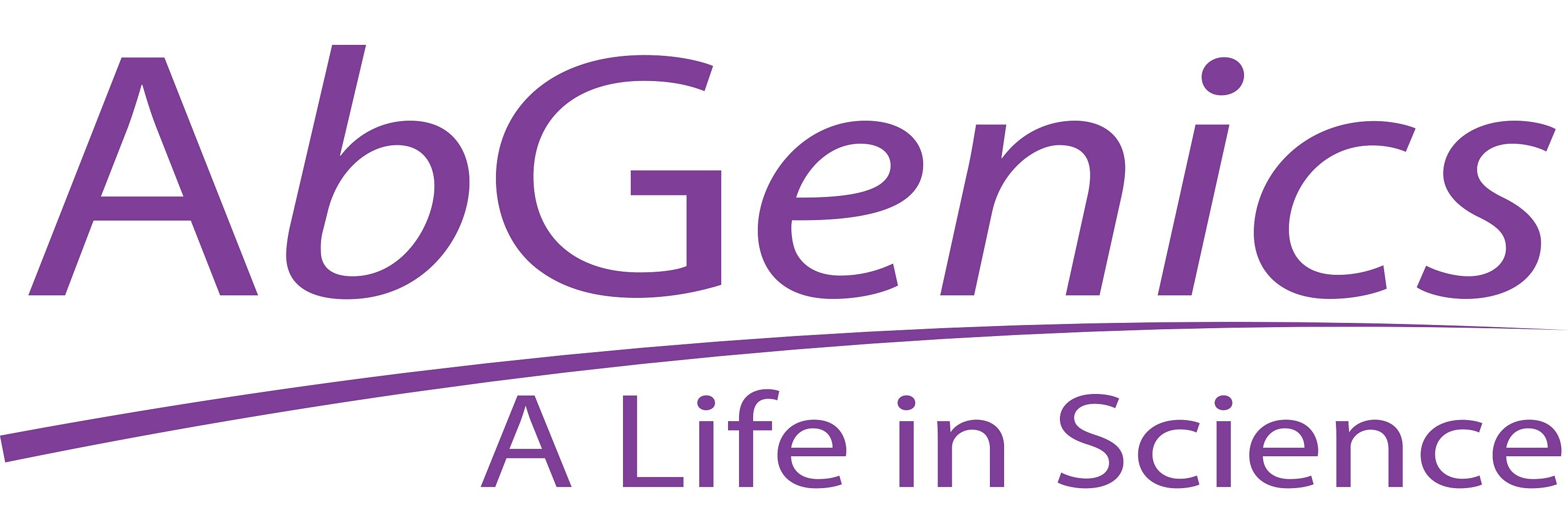 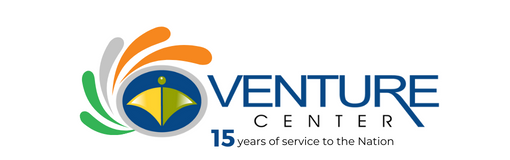 Energy and environment
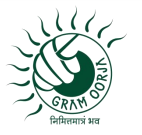 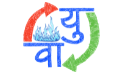 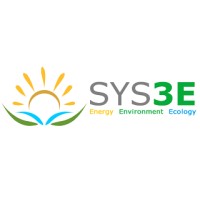 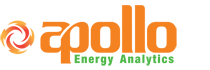 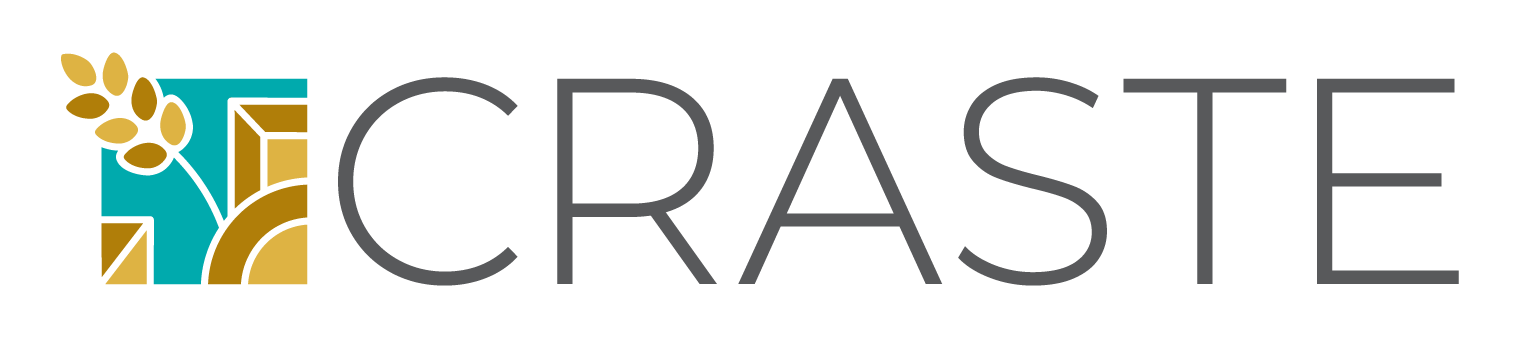 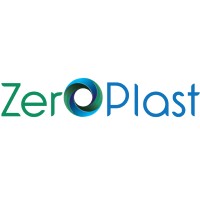 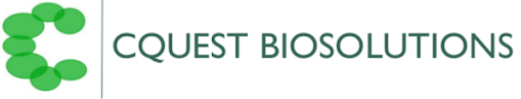 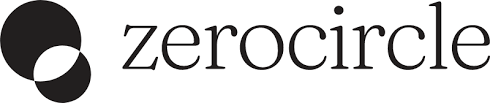 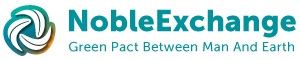 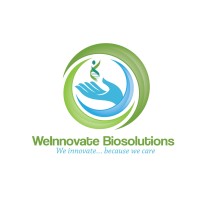 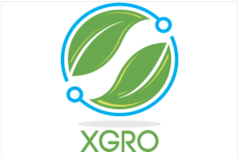 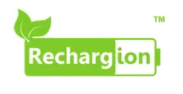 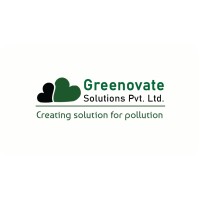 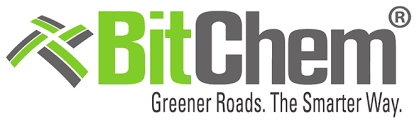 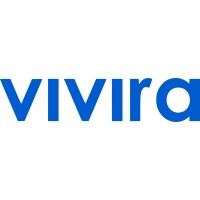 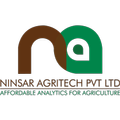 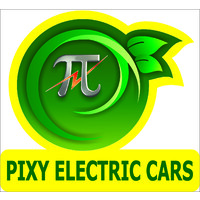 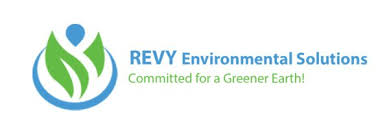 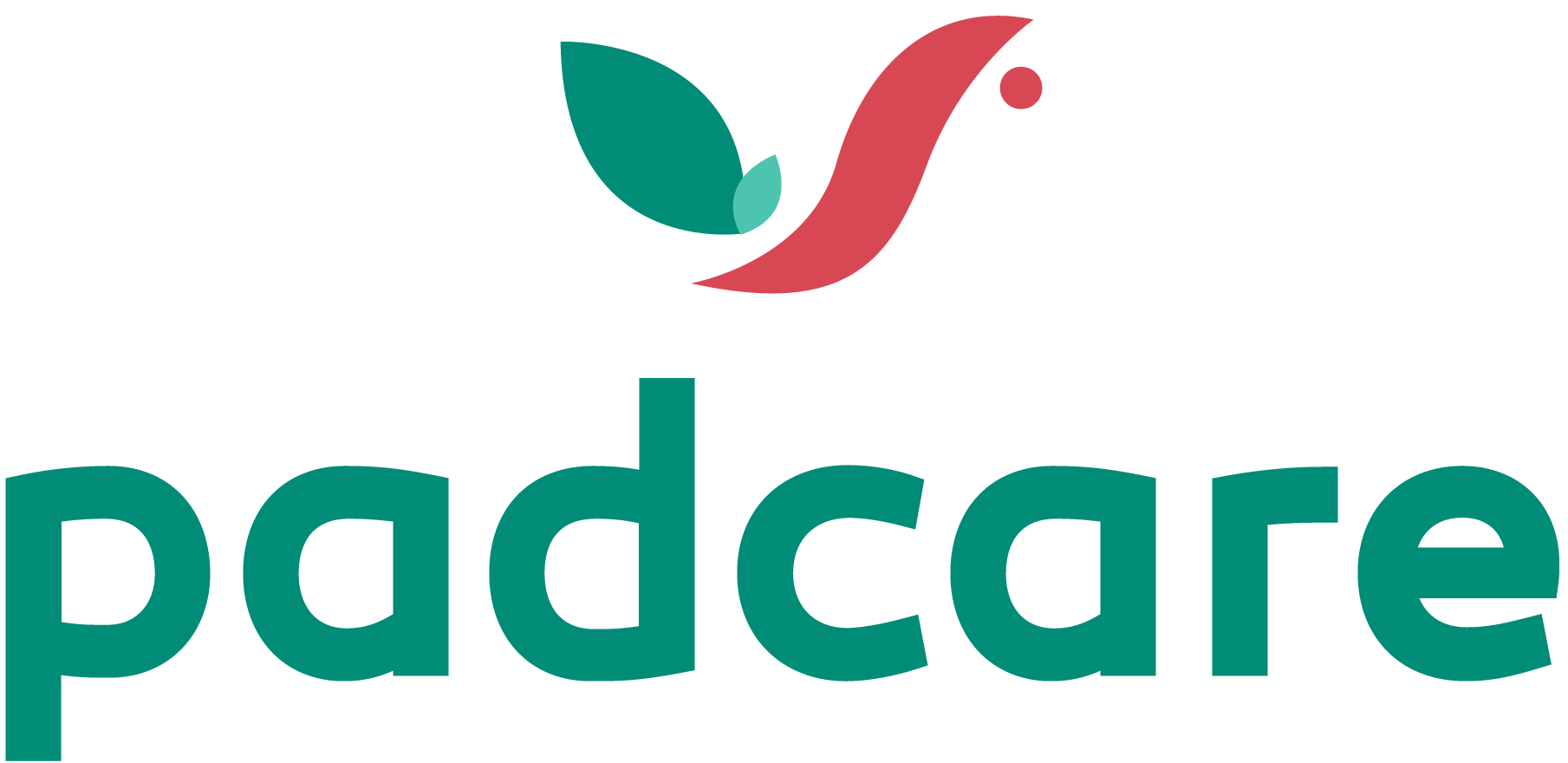 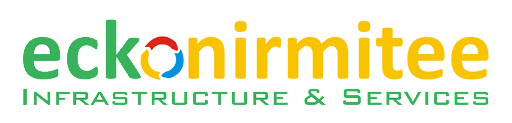 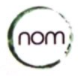 Orayna Solutions
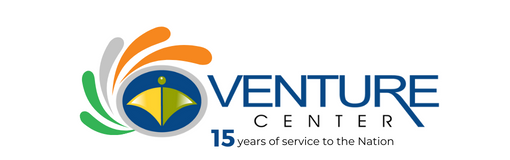 Agriculture and food
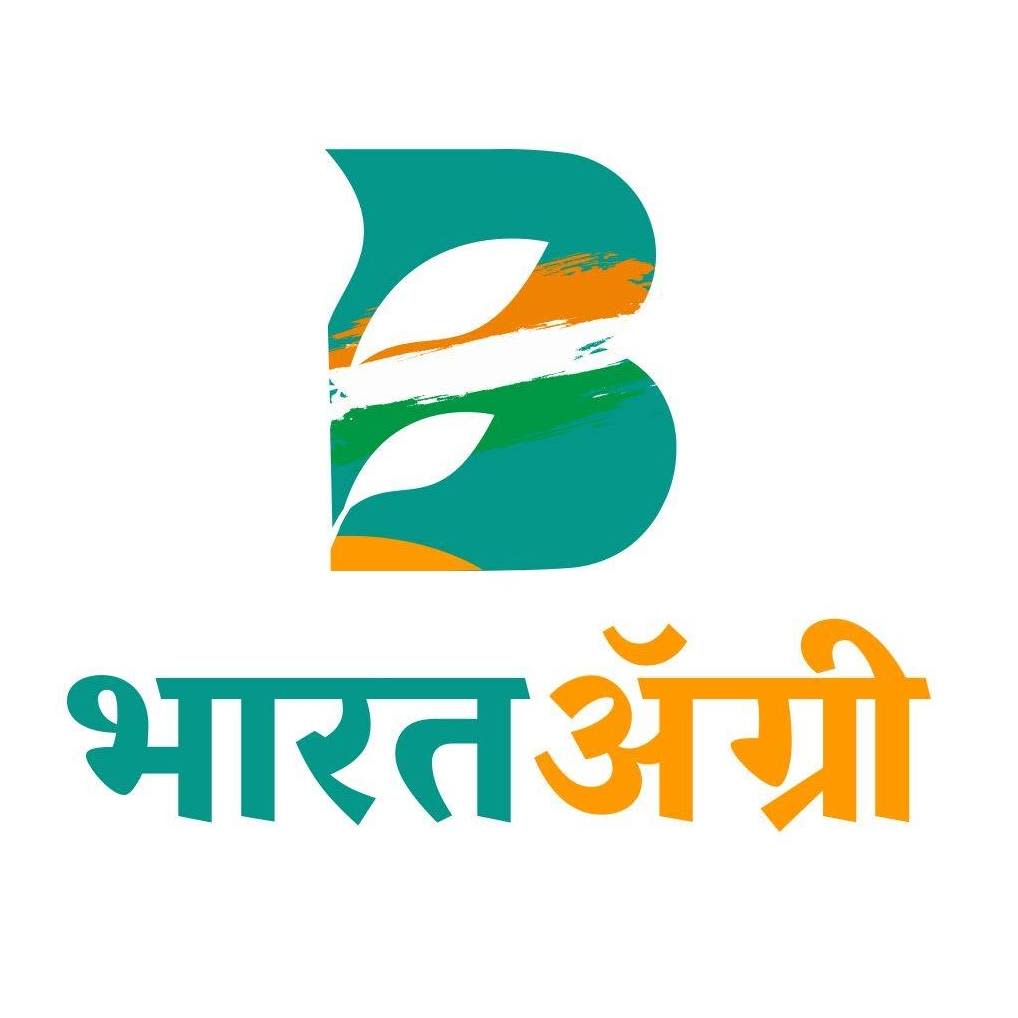 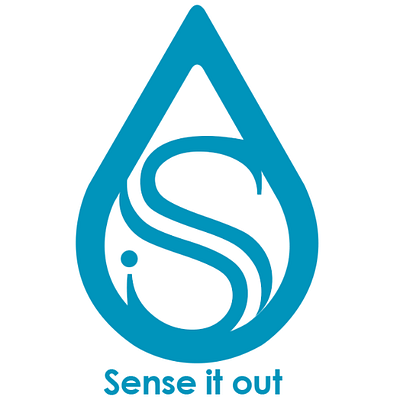 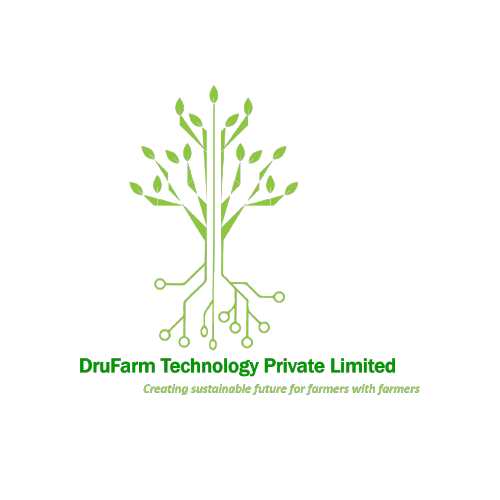 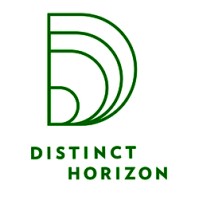 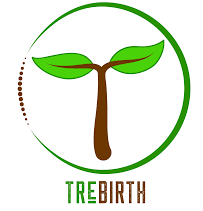 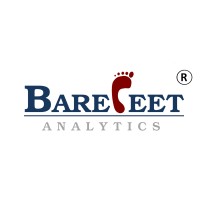 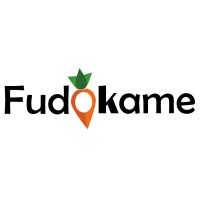 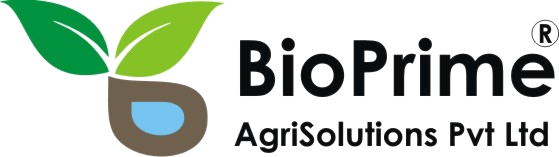 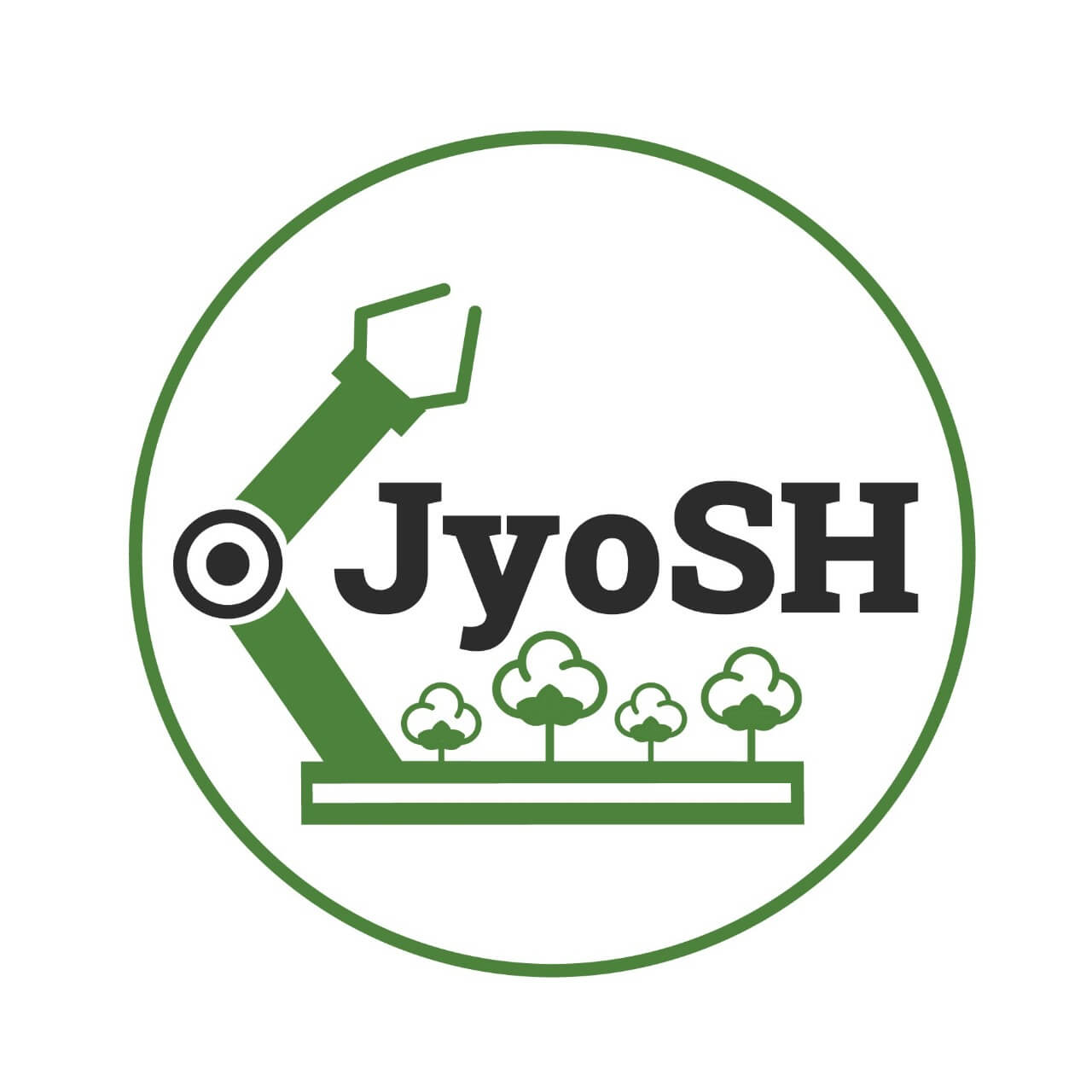 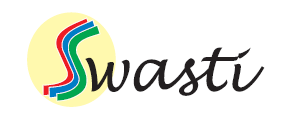 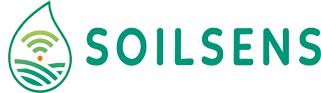 Industrial automation, sensors, IOT, mobility, drones, modeling tools, software, communication
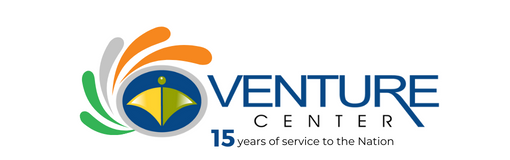 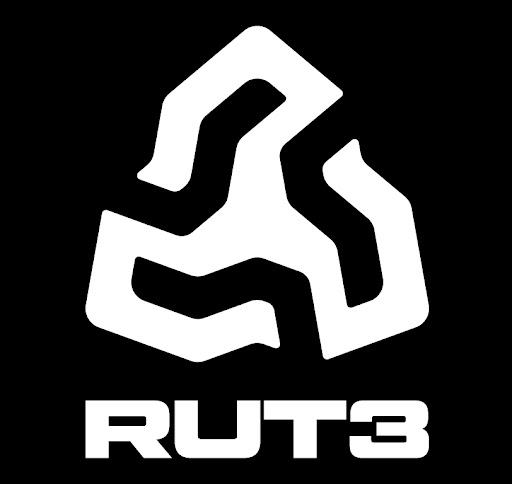 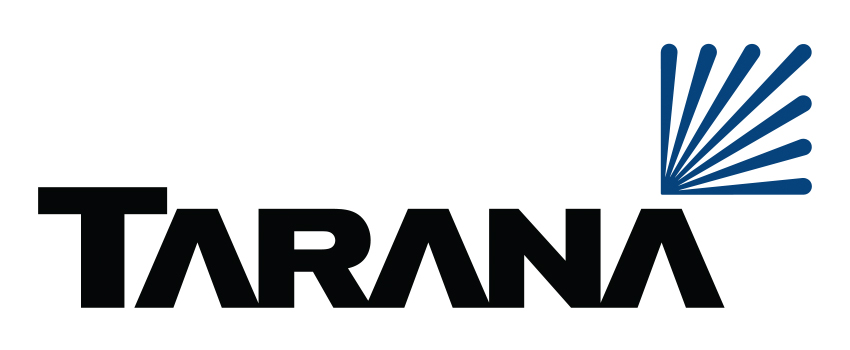 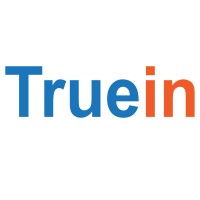 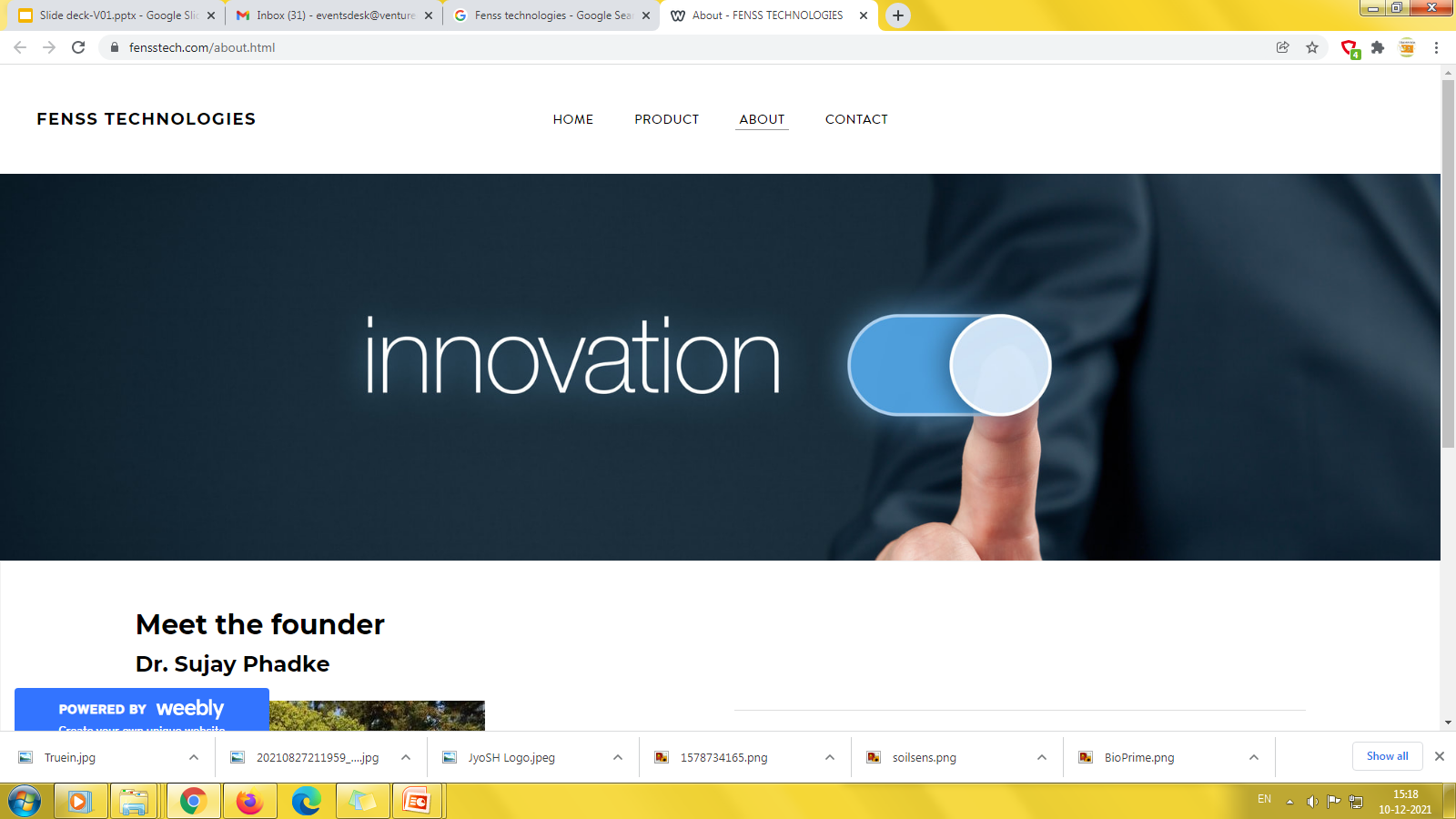 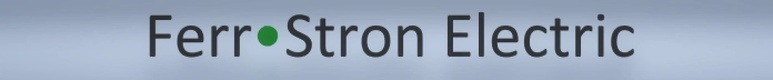 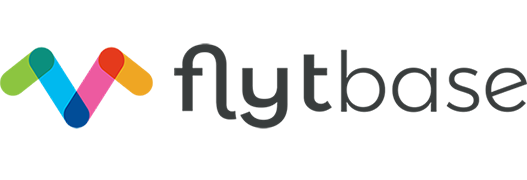 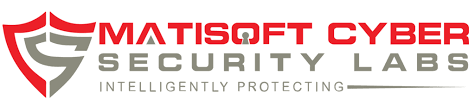 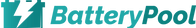 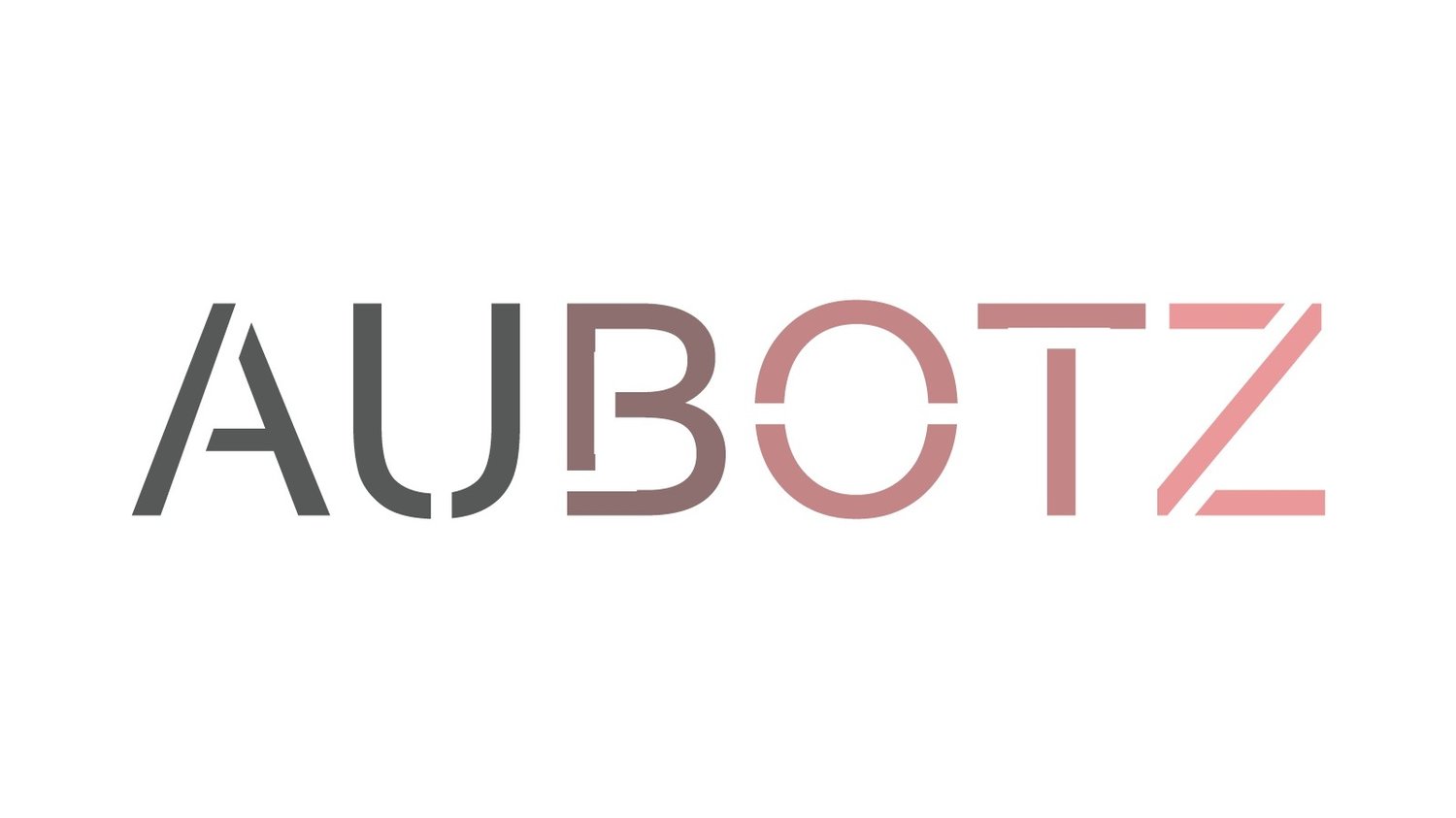 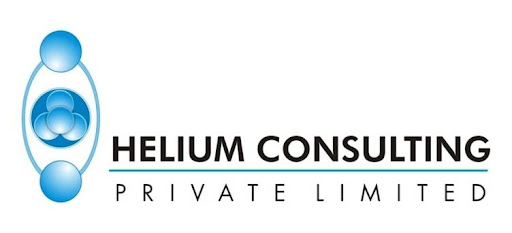 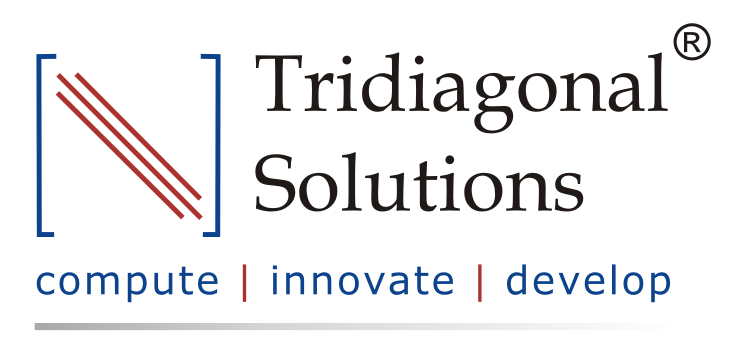 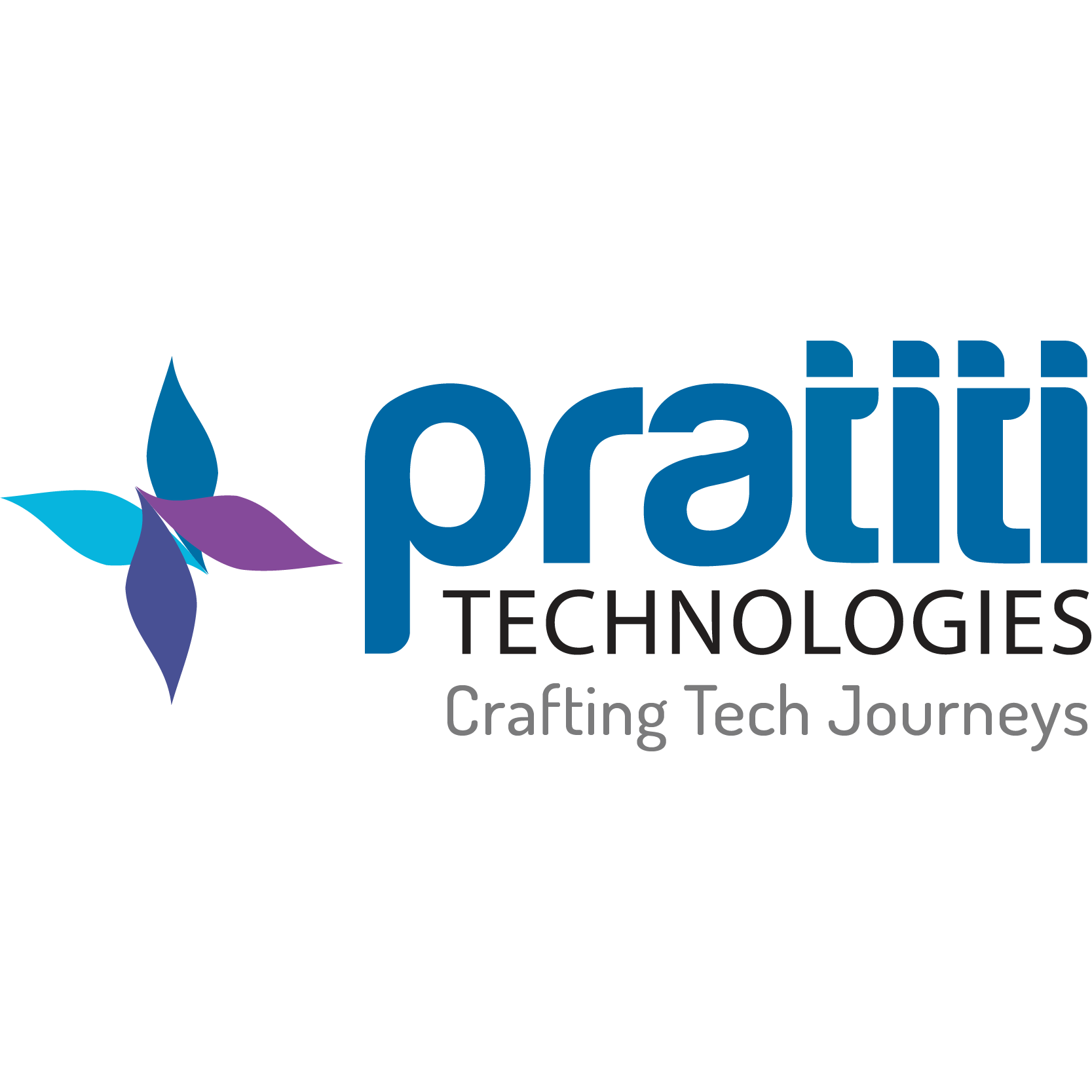 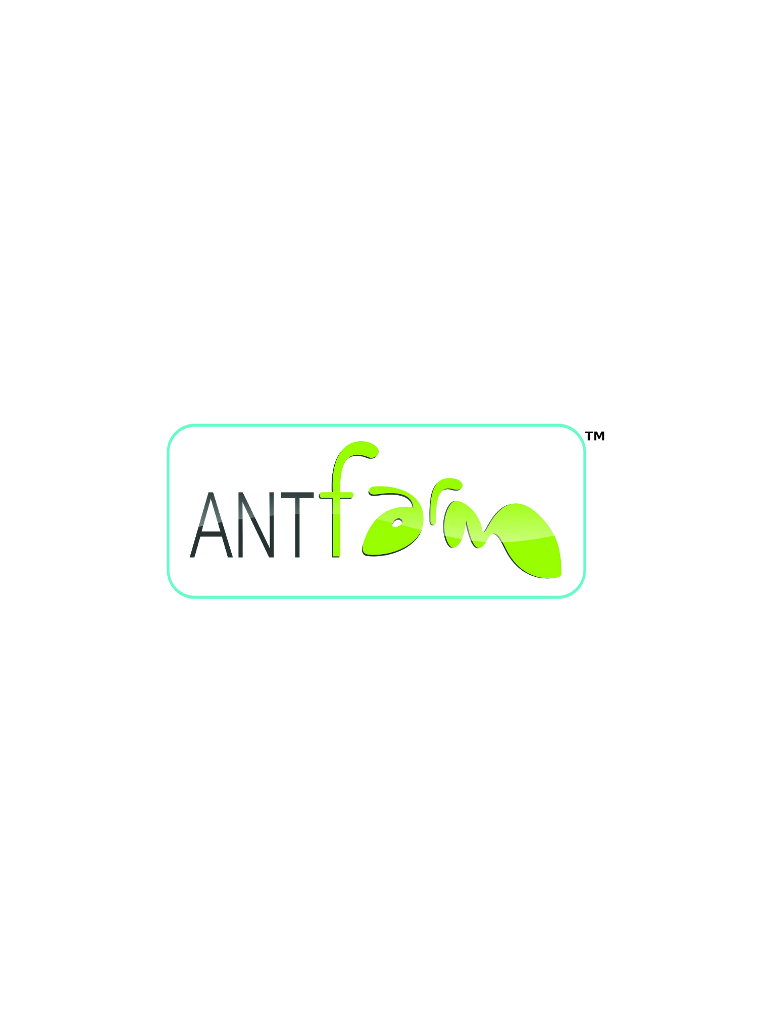 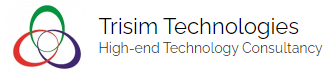 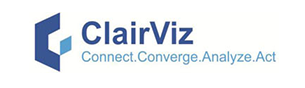 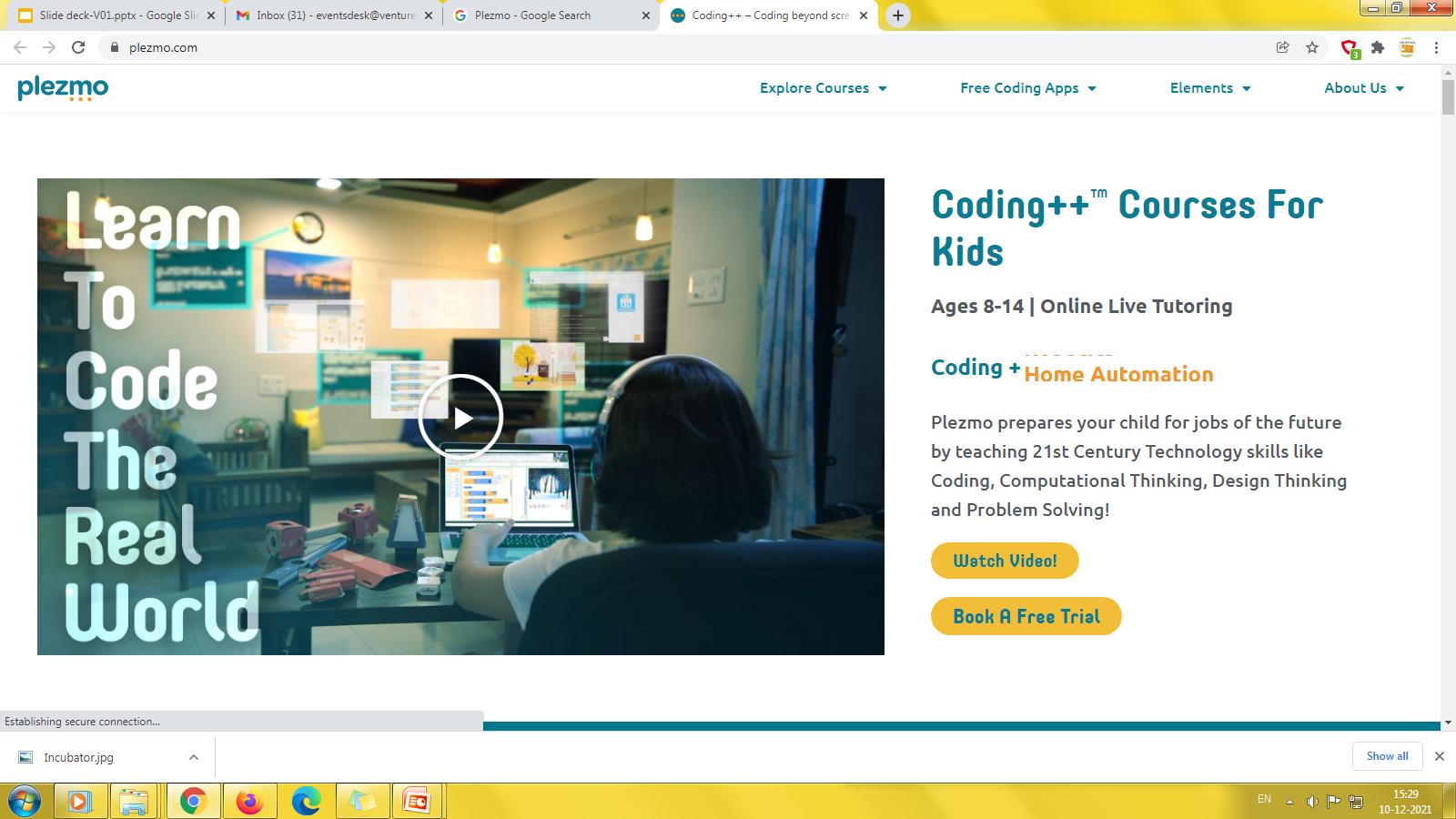 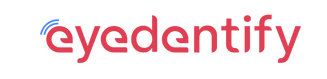 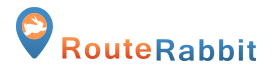 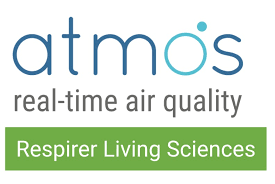 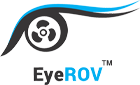 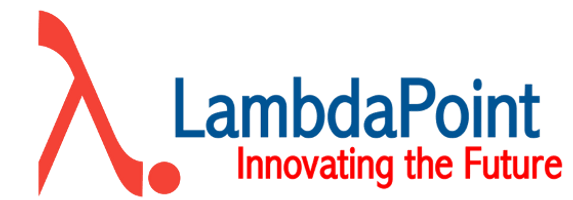 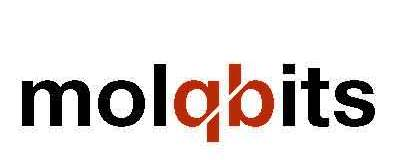 Nutraceuticals, fragrances, colors, surfactants, chemicals, materials and industrial processes
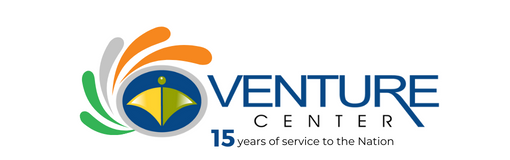 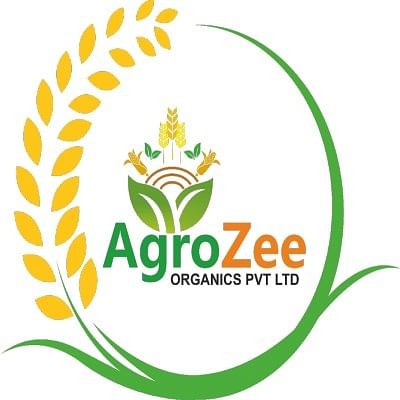 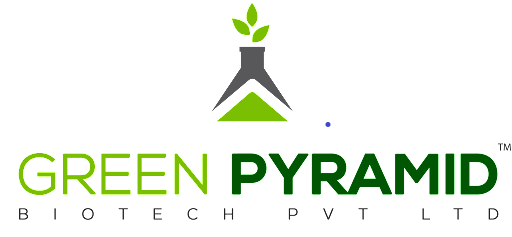 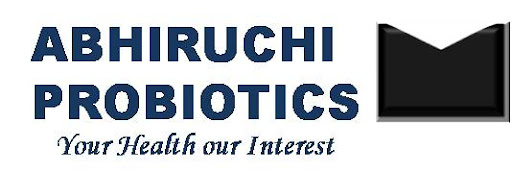 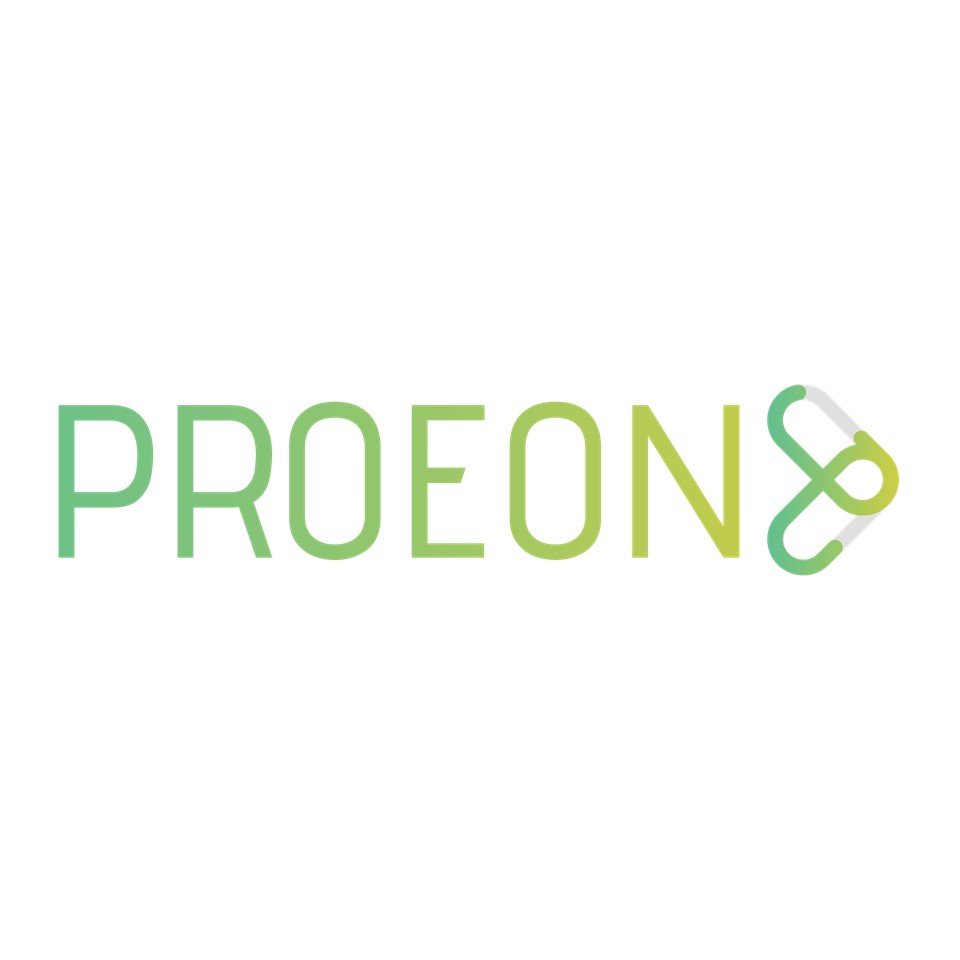 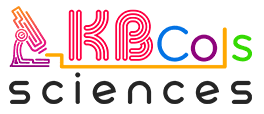 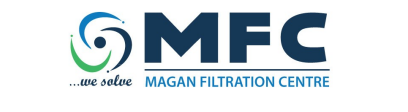 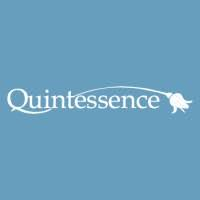 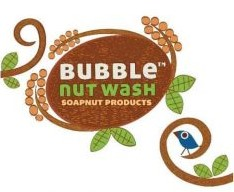 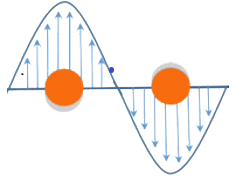 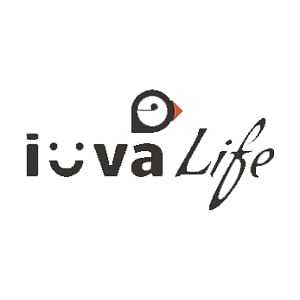 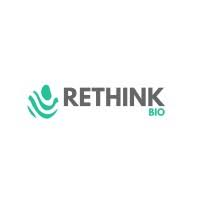 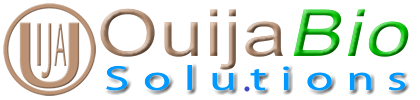 HarvestWild Organic
Amnium Technologies
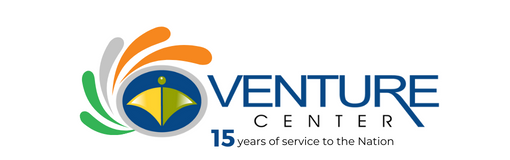 Thank you.
Soma Chattopadhyay
Head, Incubation and Mentoring
managerincubator@venturecenter.co.in
+91-91722-32211